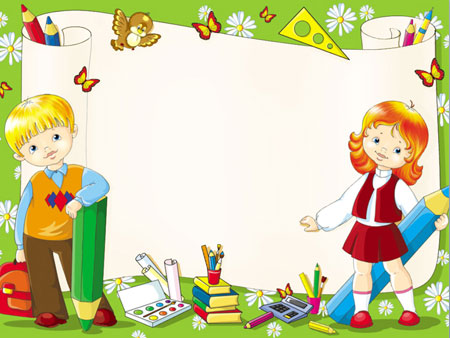 Муниципальное бюджетное дошкольное образовательное учреждение – детский присмотра и оздоровления № 583
ПРЕЗЕНТАЦИЯ  ОСНОВНОЙ 
ОБЩЕОБРАЗОВАТЕЛЬНОЙ 
ПРОГРАММЫ
ДОШКОЛЬНОГО ОБРАЗОВАНИЯ


                           
                                                    2014-2015г.
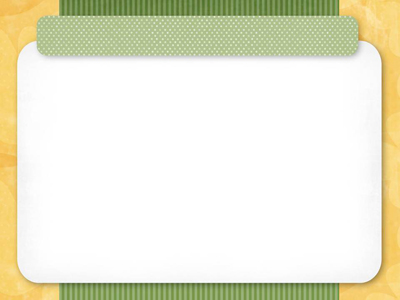 Основная общеобразовательная программа –  дошкольного образования  разработана в соответствии:
 Федеральным законом  от 29.12.2012 г. № 273 – ФЗ «Об образовании в РФ» с изменениями и дополнениями на 2013 г.;
Федеральным государственным образовательным стандартом дошкольного образования (Приказ Министерства образования и науки РФ от 17 октября 2013 г. № 1155);
 Приказ Министерства образования и науки Российской Федерации от 30 августа 2013 г. № 1014  "Об утверждении Порядка организации и осуществления образовательной деятельности по основным общеобразовательным программам - образовательным программам дошкольного образования"
•Закон Свердловской области от 15.07.2013 № 78-ОЗ (ред. от 17.10.2013) "Об образовании в Свердловской области"
 СанПиН 2.4.1.3049-13 "Санитарно - эпидемиологические требования к устройству, содержанию и организации режима работы дошкольных образовательных организаций". (Постановление Главного государственного санитарного врача Российской Федерации от 15 мая 2013 г. N 26 г. Москва); 
 Уставом Муниципального бюджетного дошкольного образовательного учреждения детский сад присмотра и оздоровления № 583 (новая редакция) №1130/36-ро 09.12.2011г.
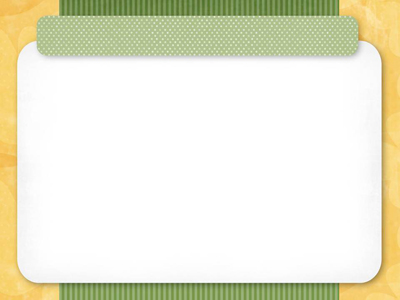 Программа направлена на разностороннее развитие детей с 2 до 7 лет сроком на 5 лет обучения с учётом их возрастных и индивидуальных особенностей, в том числе достижение детьми дошкольного возраста уровня развития, необходимого и достаточного для успешного освоения ими образовательных программ начального общего образования, на основе индивидуального подхода к детям дошкольного возраста и специфичных для детей дошкольного возраста видов деятельности. Определяет комплекс основных характеристик дошкольного образования (объём, содержание и планируемые результаты в виде целевых ориентиров дошкольного образования), требования к условиям реализации Программы.
Образовательная программа дошкольного образования МБДОУ № 583 разработана на основе примерной основной общеобразовательной программ 
 «От рождения до школы» под редакцией  Н.Е. Вераксы, Т.С.Комаровой, М. А. Васильевой.
Ведущие цели Программы — создание благоприятных условий для полноценного проживания ребенком дошкольного детства, формирование основ базовой культуры личности, всестороннее развитие психических и физических качеств в соответствии с возрастными и индивидуальными особенностями, подготовка к жизни в современном обществе, к обучению в школе, обеспечение безопасности жизнедеятельности дошкольника.
Охват всех возрастных периодов(от рождения до школы).
Программа  охватывает все возрастные периоды физического и психического развития детей: ранний возраст — от 2 до 3 лет (первая  группа раннего возраста); младший дошкольный
возраст — от 3 до 4 лет ( вторая младшая группа), средний дошкольный возраст — от 4 до 5 лет (средняя группа), старший дошкольный возраст — от 5 до 7 лет (старшая и подготовительная к школе группы).
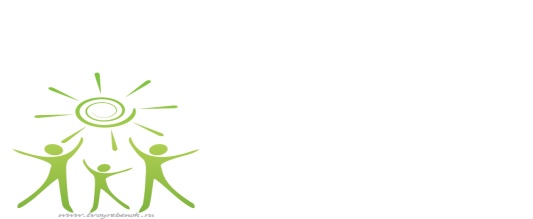 Содержание Программы обеспечивает развитие личности, мотивации и способностей детей в различных видах деятельности и охватывает следующие направления развития и образования детей (образовательные области): социально-коммуникативное развитие; познавательное развитие; речевое развитие; художественно-эстетическое развитие; физическое развитие. 
Программа направлена на решение следующих задач:
1) охраны и укрепления физического и психического здоровья детей, в том числе их эмоционального благополучия;
2) обеспечения равных возможностей для полноценного развития каждого ребенка в период дошкольного детства независимо от места жительства, пола, нации, языка, социального статуса, психофизиологических и других особенностей (в том числе ограниченных возможностей здоровья);
3) обеспечения преемственности целей, задач и содержания образования, реализуемых в рамках образовательных программ различных уровней (далее - преемственность основных образовательных программ дошкольного и начального общего образования);
4) создания благоприятных условий развития детей в соответствии с их возрастными и индивидуальными особенностями и склонностями, развития способностей и творческого потенциала каждого ребенка как субъекта отношений с самим собой, другими детьми, взрослыми и миром;
5) объединения обучения и воспитания в целостный образовательный процесс на основе духовно-нравственных и социокультурных ценностей и принятых в обществе правил и норм поведения в интересах человека, семьи, общества;
6) формирования общей культуры личности детей, в том числе ценностей здорового образа жизни, развития их социальных, нравственных, эстетических, интеллектуальных, физических качеств, инициативности, самостоятельности и ответственности ребенка, формирования предпосылок учебной деятельности;
7) обеспечения вариативности и разнообразия содержания Программ и организационных форм дошкольного образования, возможности формирования Программ различной направленности с учетом образовательных потребностей, способностей и состояния здоровья детей;
8) формирования социокультурной среды, соответствующей возрастным, индивидуальным, психологическим и физиологическим особенностям детей;
9) обеспечения психолого-педагогической поддержки семьи и повышения компетентности родителей (законных представителей) в вопросах развития и образования, охраны и укрепления здоровья детей.
10)  воспитывать уважение к правам и свободам человека, любви к окружающей природе, Родине, семье.
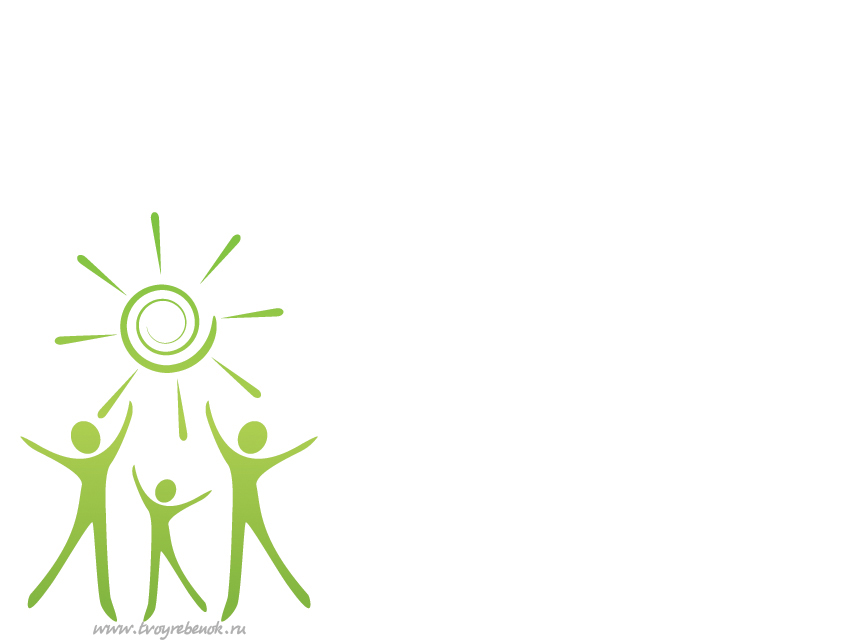 Задачи, части формируемой участниками образовательных отношений поставлены на основе анализа анкетирования, изучения микро и макро среды, результатов педагогической диагностики, состояния психофизического развития воспитанников:
•	воспитание  с учетом  возрастных  категорий детей гражданственности, уважения  к правам  и  свободам  человека,  любви к окружающей  природе, Родине, семье;
•	коррекционно - развивающая работа, обеспечивающая своевременную специализированную помощь в освоении содержания обучения и коррекцию недостатков детей в условиях МБДОУ;
•	формирование ценностного отношения к собственному здоровью, совершенствование двигательных навыков и физических качеств ребенка, развитие представлений о своем теле и своих физических возможностях, через знакомство с доступными способами его укрепления, создание эмоционально-благоприятной (поддерживающей, стабилизирующей, настраивающей, активизирующей, тренирующей) среды физического развития, профилактику негативных эмоций; 
•	взаимодействие с семьями воспитанников на основе оказания консультативной и методической  помощи родителям (законным представителям) по вопросам воспитания, обучения и развития детей в процессе организации различных форм работы; 
•	формирование у детей целостного представления о взаимосвязи процессов, происходящих в мире, стране, регионе. Представлений об истории  Урала, Свердловской области и города Екатеринбурга раскрывается через образовательные области, представляющие собой совокупность знаний, ценностных ориентаций и практических навыков.
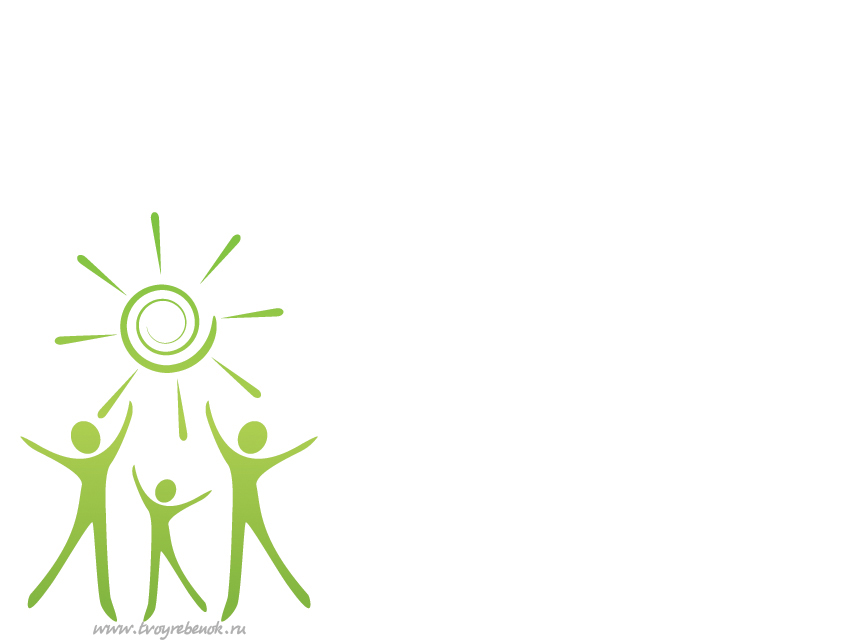 Программа включает три основных раздела: целевой, содержательный и организационный. 
Целевой раздел включает в себя пояснительную записку и планируемые результаты освоения программы. Результаты освоения образовательной программы представлены в виде целевых ориентиров дошкольного образования, которые представляют собой социально-нормативные возрастные характеристики возможных достижений ребёнка на этапе завершения уровня дошкольного образования: 
ребёнок овладевает основными культурными способами деятельности, проявляет инициативу и самостоятельность в разных видах деятельности – игре, общении, познавательно-исследовательской деятельности, конструировании и др.; способен выбирать себе род занятий, участников по совместной деятельности; 
ребёнок обладает установкой положительного отношения к миру, к разным видам труда, другим людям и самому себе, обладает чувством собственного достоинства; активно взаимодействует со сверстниками и взрослыми, участвует в совместных играх. Способен договариваться, учитывать интересы и чувства других, сопереживать неудачам и радоваться успехам других, адекватно проявляет свои чувства, в том числе чувство веры в себя, старается разрешать конфликты; 
ребёнок обладает развитым воображением, которое реализуется в разных видах деятельности, и прежде всего в игре; ребёнок владеет разными формами и видами игры, различает условную и реальную ситуации, умеет подчиняться разным правилам и социальным нормам; 
ребёнок достаточно хорошо владеет устной речью, может выражать свои мысли и желания, может использовать речь для выражения своих мыслей, чувств и желаний, построения речевого высказывания в ситуации общения, может выделять звуки в словах, у ребёнка складываются предпосылки грамотности; 
у ребёнка развита крупная и мелкая моторика; он подвижен, вынослив, владеет основными движениями, может контролировать свои движения и управлять ими; 
ребёнок способен к волевым усилиям, может следовать социальным нормам поведения и правилам в разных видах деятельности, во взаимоотношениях со взрослыми и сверстниками, может соблюдать правила безопасного поведения и личной гигиены; 
ребёнок проявляет любознательность, задаёт вопросы взрослым и сверстникам, интересуется причинно-следственными связями, пытается самостоятельно придумывать объяснения явлениям природы и поступкам людей; склонен наблюдать, экспериментировать. Обладает начальными знаниями о себе, о природном и социальном мире, в котором он живёт; знаком с произведениями детской литературы, обладает элементарными представлениями из области живой природы, естествознания, математики, истории и т.п.; 
ребёнок способен к принятию собственных решений, опираясь на свои знания и умения в различных видах деятельности.
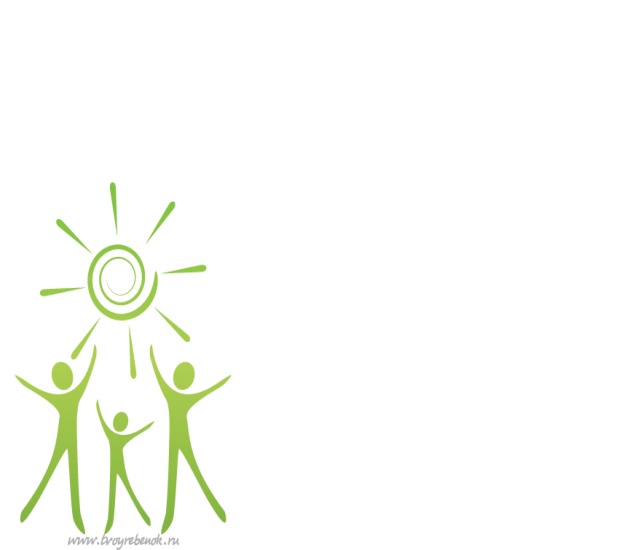 Содержательный раздел представляет общее содержание Программы, обеспечивающее полноценное развитие личности детей. 
Программа состоит из обязательной части и части, формируемой участниками образовательных отношений.
Обязательная часть Программы отражает комплексность подхода, обеспечивая развитие детей в пяти образовательных областях (социально-коммуникативное развитие, художественно-эстетическое развитие, познавательное развитие, речевое развитие, физическое развитие). Обязательная часть программы разработана:
в соответствии с ФГОС ДО
с учетом рекомендаций авторов комплексной образовательной программы «От рождения до школы» (Н.Е.Вераксы, Т.С.Комаровой, М.А.Васильевой ). – М.:Синтез, 2012.);
Часть, формируемой участниками образовательных отношений, составлена с учетом особенностей образовательного учреждения, возрастных особенностей контингента детей; образовательных потребностей и запросов воспитанников, семьи; ориентирована на:
- специфику национальных, социокультурных условий, в которых осуществляется образовательная деятельность;
- выбор форм организации работы с детьми, которые в наибольшей степени соответствуют потребностям и интересам детей, возможностям педагогического коллектива
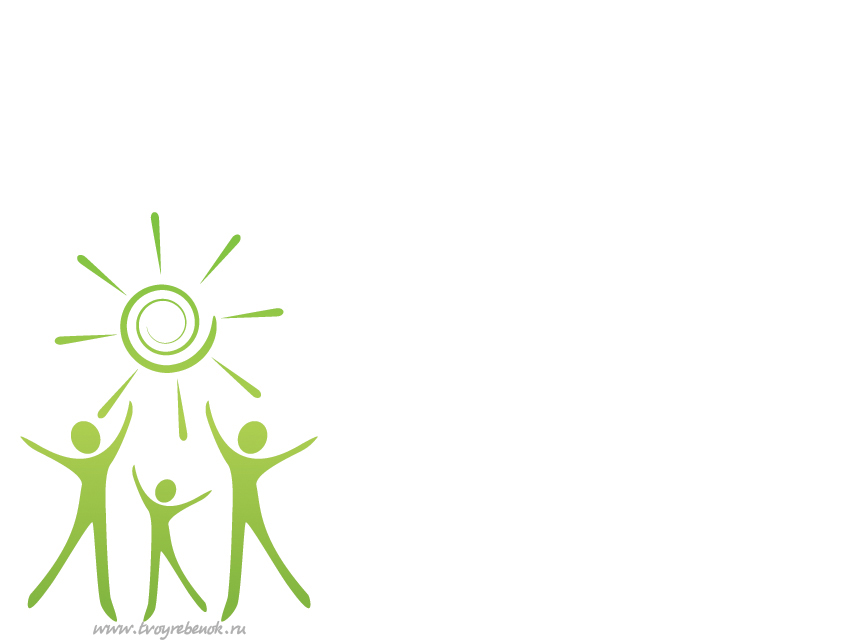 Организационный раздел содержит описание материально-технического обеспечения Программы, включает распорядок и режим дня, а также особенности традиционных событий, праздников, мероприятий; особенности организации предметно-пространственной среды, особенности взаимодействия с родителями воспитанников.
Материально – техническое обеспечение
Методические материалы и средства обучения и воспитания воспитанников
Распорядок и режим дня
Календарный учебный график
Учебный план (план непрерывной непосредственно образовательной деятельности)
Календарно – тематическое планирование
Расписание непрерывной непосредственно образовательной деятельности
План двигательной активности
План закаливающих процедур
Планирование работы специалистов 
Особенности традиционных событий, праздников и мероприятий
Особенности организации предметно – развивающей среды
Преемственность ДОУ и школы
Партнёрское взаимодействие с социальными институтами, участвующих в реализации основной общеобразовательной программы – программы дошкольного образования
План взаимодействия специалистов с воспитателями и с семьей
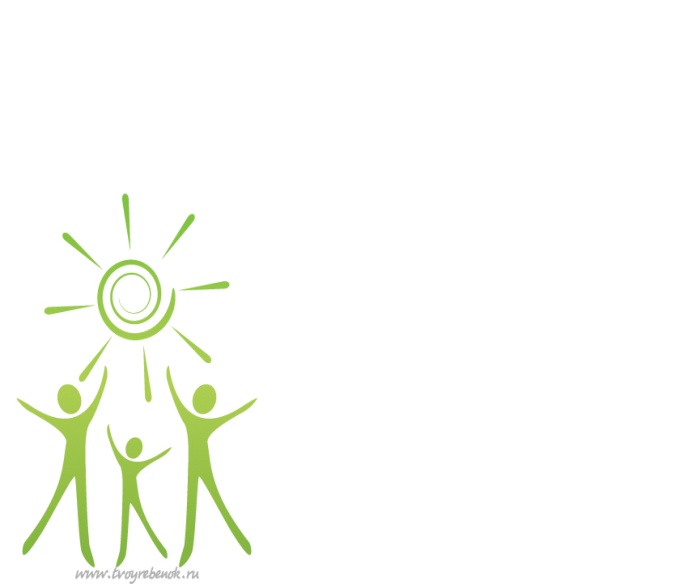 Одним из важных условий реализации основной образовательной программы ДОУ является сотрудничество педагогов с семьей: дети, воспитатели и родители – главные участники  педагогического процесса. 
Цель: формирование у родителей позиции активных участников педагогического процесса, оказание им помощи в реализации ответственности за воспитание и обучение детей.
Задачи, решаемые в процессе организации взаимодействия педагогического коллектива ДОУ с родителями воспитанников:
Приобщение родителей к участию в жизни детского сада
Изучение и обобщение лучшего семейного опыта воспитания
Повышение педагогической культуры родителей
Виды взаимоотношений дошкольного учреждения с семьями воспитанников
Сотрудничество – это общение на равных, где ни одной из сторон взаимодействия не принадлежит привилегия указывать, контролировать, оценивать
Взаимодействие – способ организации совместной деятельности, которая осуществляется на основании социальной перцепции и с помощью общения
Позиция педагога для выстраивания взаимодействия и сотрудничества с семьями воспитанников
Педагог-партнер опирается на инициативу участников взаимодействия
Спрашивает родителей о ребенке и вместе с ними оценивает его развитие
Ищет решение проблем вместе с родителями
Узнает цели и пожелания родителей в отношении их ребенка и группы в целом и добавляет к ним свои предложения
Основные принципы работы ДОУ с семьями воспитанников
Открытость детского сада для семьи
Сотрудничество педагогов и родителей в воспитании детей
Создание единой развивающей среды, обеспечивающей одинаковые подходы к развитию ребенка в семье и детском саду
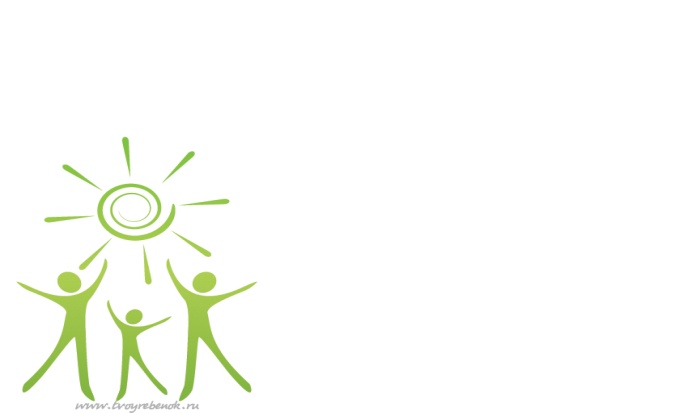 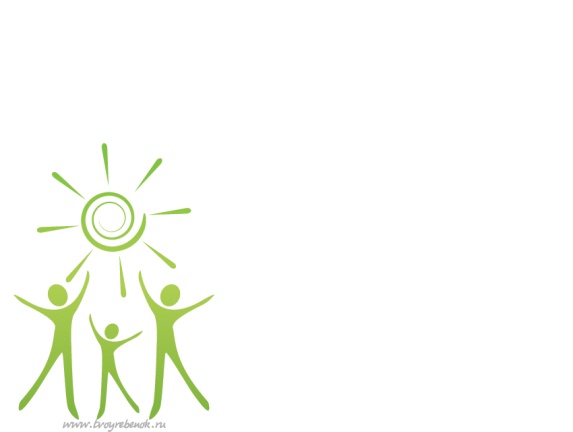 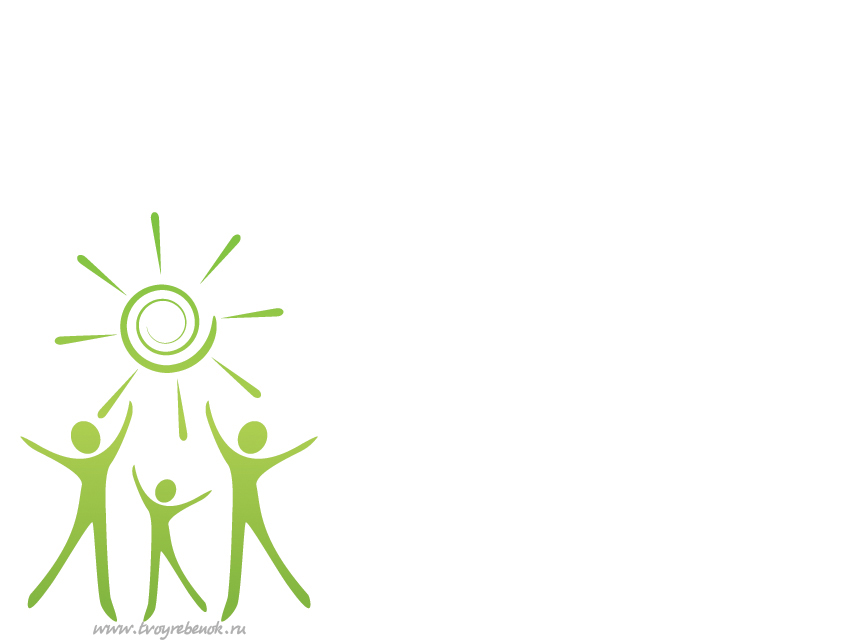